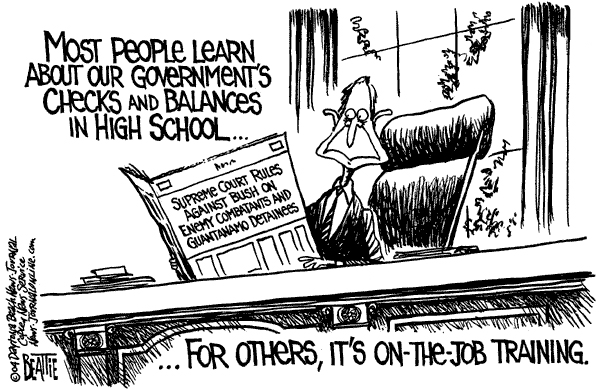 Know These Theories
Tossed salad theory
Culture in which groups maintain their unique identities within the larger group
Melting pot theory
Culture in which groups of people have lost their specific identities (assimilated into the dominant culture)
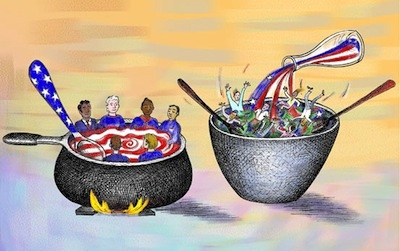 What is Civics?
Study of citizenship & govt.
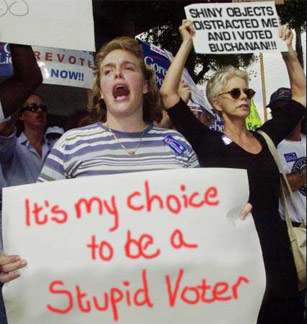 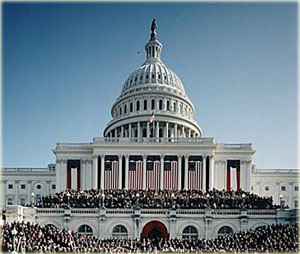 Citizen
member of community w/ certain rights, duties and responsibilities
-Government
ruling authority that makes and enforces rules/ laws
What are the functions of govts?
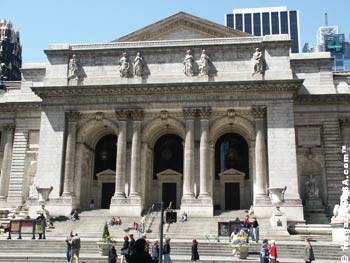 Keep order – laws, courts

Provide security – police, military

Provide services – libraries, schools, etc.

Guide the community – manage economy, foreign relations, etc.
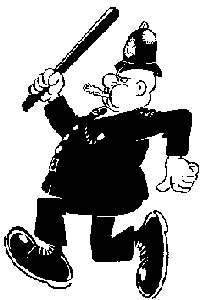 What are the 3 Levels of Govt?
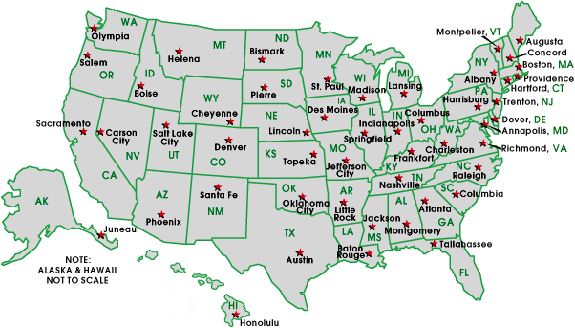 National Govt. - (a.k.a. Federal)

State Govt.- (like N.C.)

Local Govt. – county, city, town, etc.
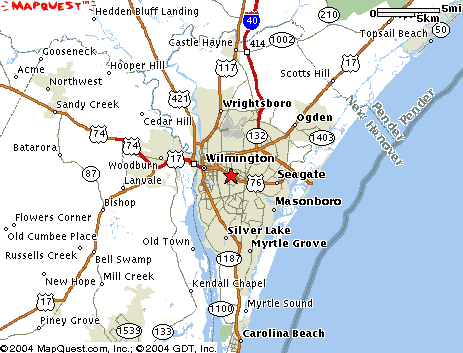 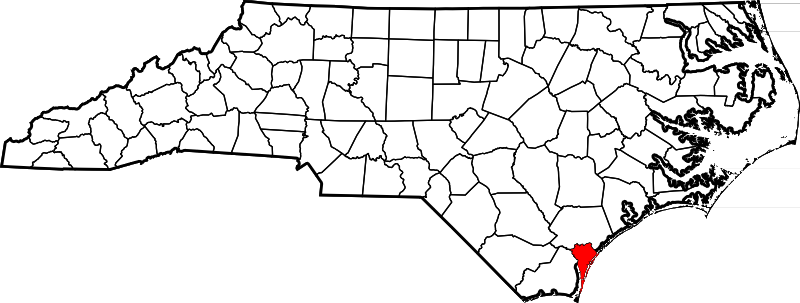 What are the 3 Branches of Govt.?
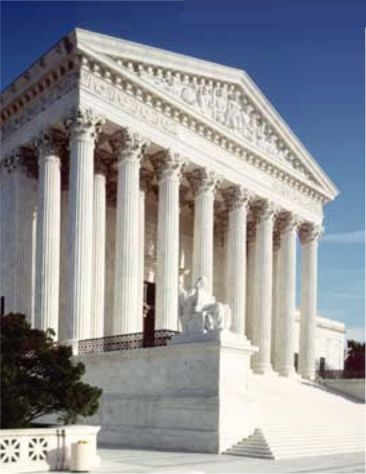 Judicial Branch: Interprets & applies laws
Fed. Courts
State Courts 

Legislative Branch: Writes laws
Fed.: Congress   (Senate and House of Reps )
State: General Assembly (Senate and House of Reps)
Local: City Council

Executive Branch: Enforces laws
Fed: president
State: governor
Local: mayor
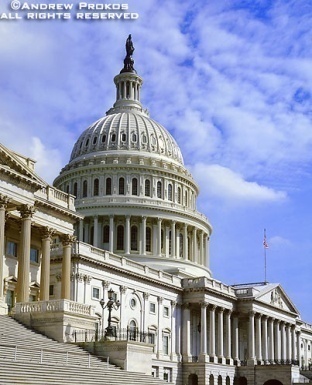 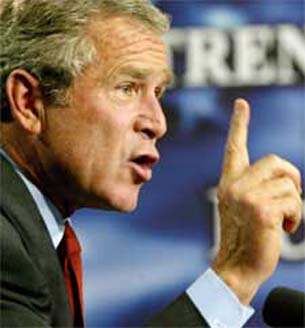 Types of Governments
1. Anarchy
Absence of government
Not recognizing a ruler
Complete individual freedom
Chaos
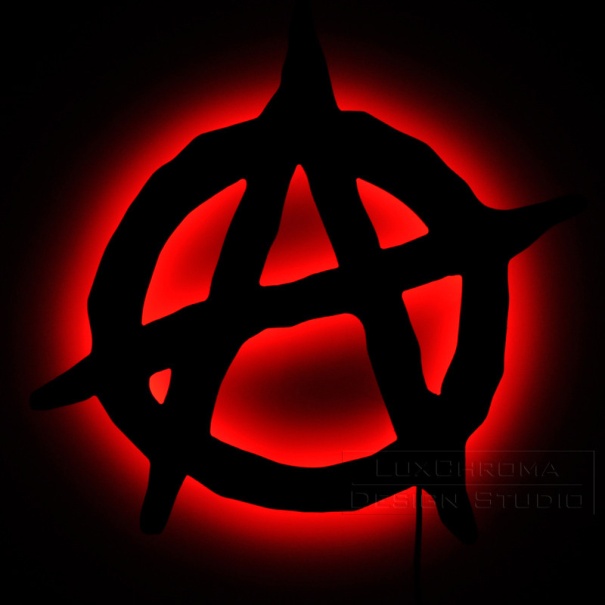 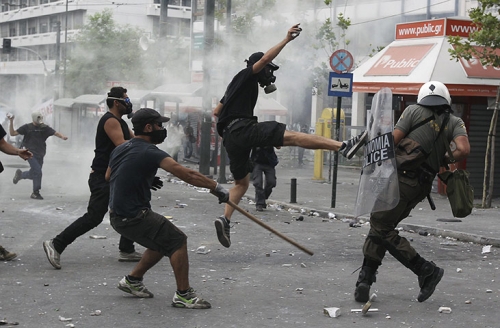 Types of Governments
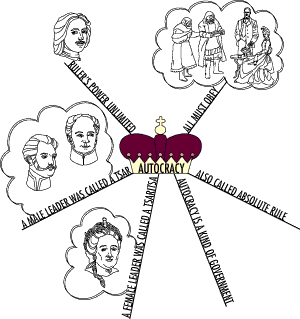 2.Autocracy
One ruler with 
absolute power
Unlimited executive
 and legislative power
Only threat is 
coup d'état
Types of Governments
3. Dictatorship
One ruler
Control usually taken or maintained by force/military 
Allows very little freedom or opposition
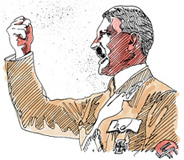 Types of Governments
4. Totalitarianism
State holds total authority over society
Controls all aspects of public and private life wherever possible (media, food, speech)
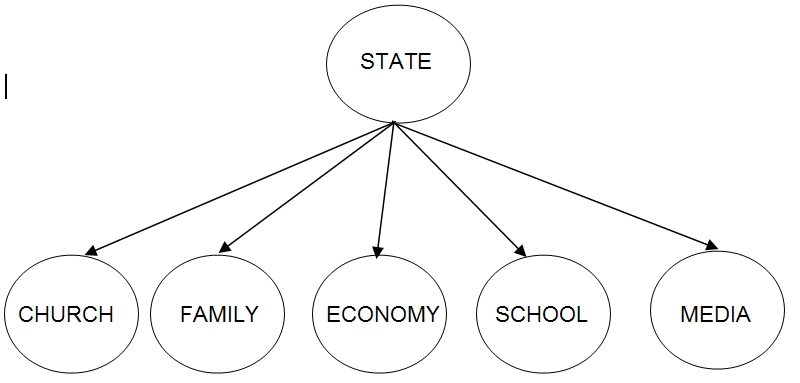 Types of Governments
5. Oligarchy
Government run by a small group that has all the power
Usually royalty or wealthy
Don’t last long because struggle to keep control
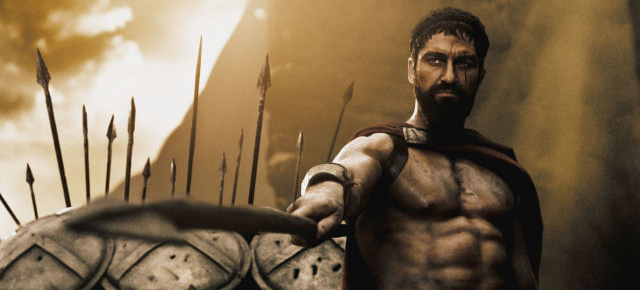 Types of Governments
6. Theocracy
Ruled by religious leaders
Their authority is to rule is divinely given and their decisions are divinely guided
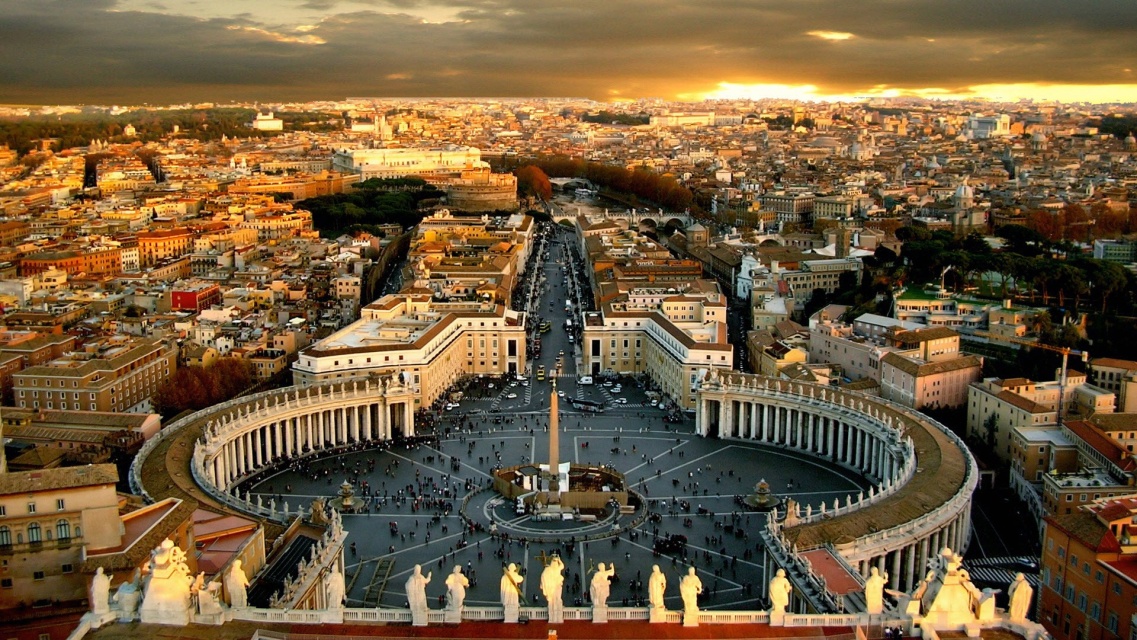 Types of Governments
7. Monarchy
Led by King/Queen
Power to rule is inherited
Limited Monarchy
King/Queen is head of state
Prime Minister is head of govt
Rules country within their constitutional limitations
Usually share power with another group in govt (ie: Parliament)
Absolute Monarchy
King/Queen is head of state & govt
Has absolute power
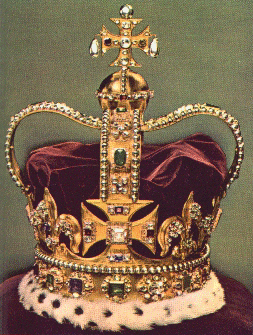 Types of Governments
8. Republic/Democracy
Rule by the consent of the people
Elect leaders to rule
Non hereditary

Direct Democracy
Each citizens has an actual say in the affairs of govt 
People vote on policy initiatives directly
Switzerland
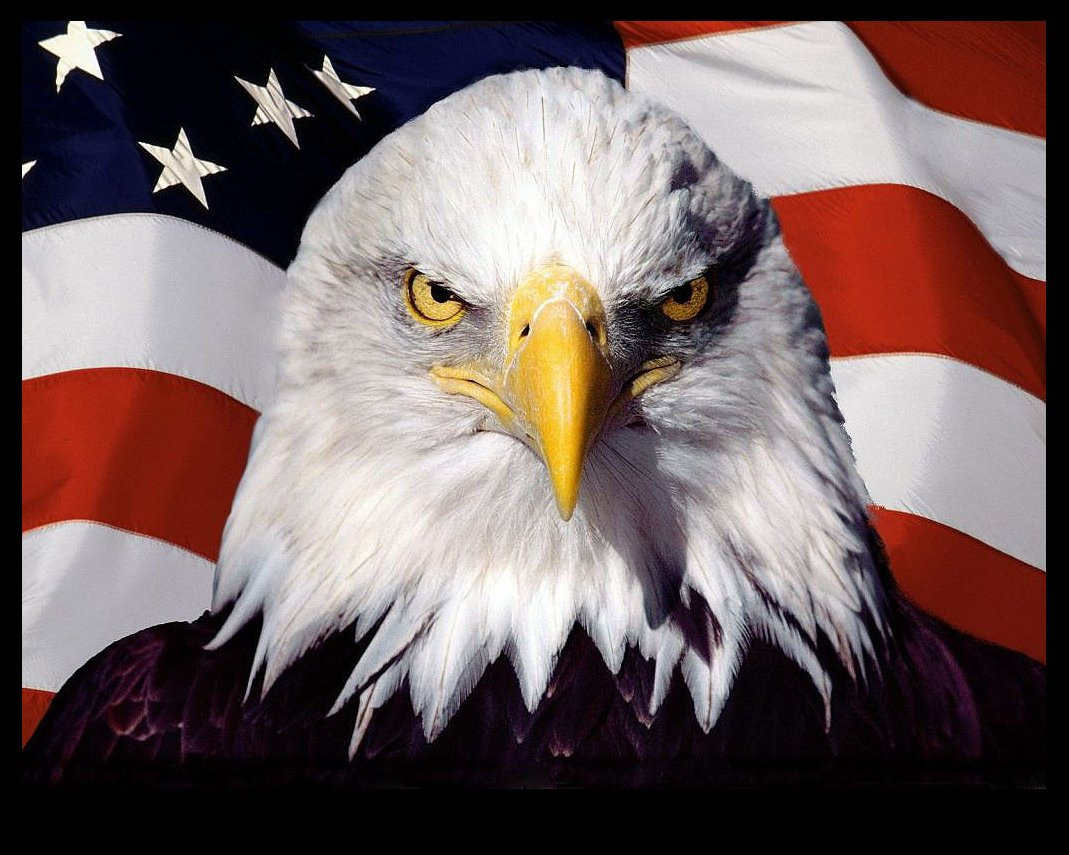 Representative Democracy
The people elect representatives to make decisions for them
Free elections ie: USA!
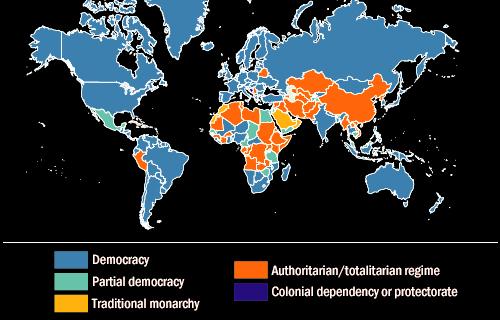 Identity
Any given governmental system may alter a citizen’s understanding of their respective rights, duties and responsibilities
Types of GovernmentsChildren’s Book Assignment